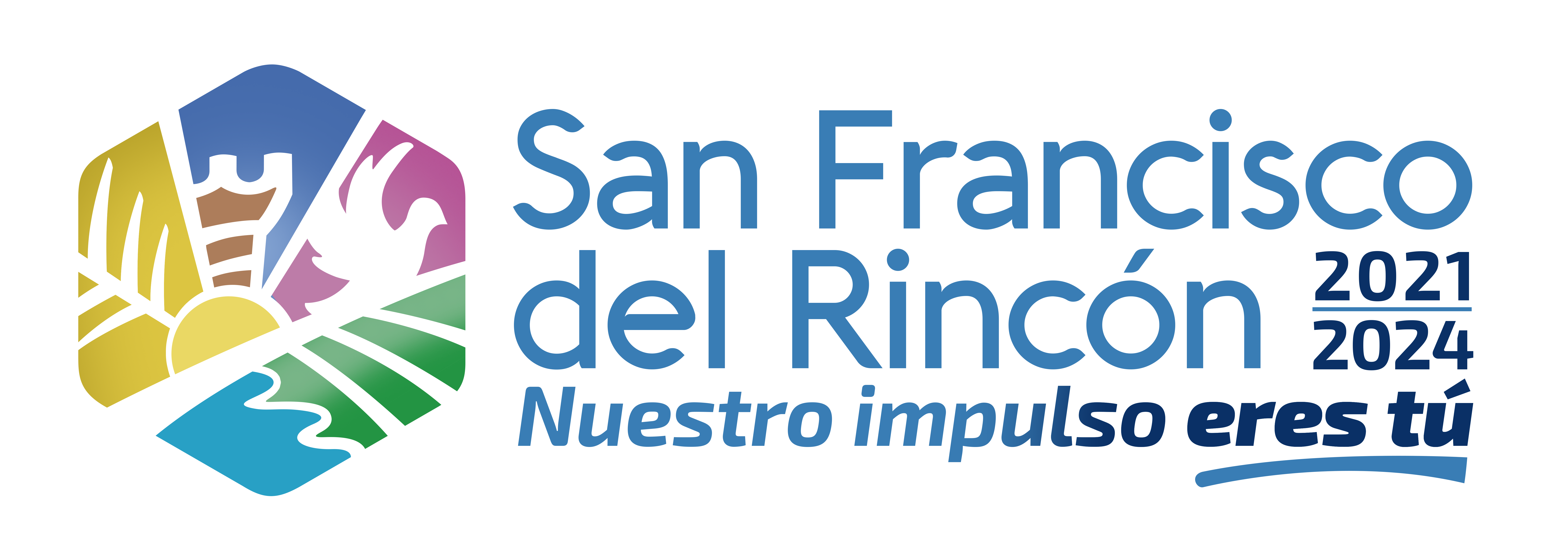 ORGANIGRAMA FUNCIONAL TESORERIA MUNICIPAL
C.P. ADRIÁN GONZÁLEZ PULIDO
TESORERO
C.P. JOSÉ LUIS MENDOZA LÓPEZ
C. JUANA LÓPEZ ZENDEJAS
ING. ULISES SEVILLANO SERRANO
C.P. JORGE LUIS TORRES DONATO
C. EVA MARIA FLORIDO VILLALPANDO
ING. ANA LUZ IRAZU GARCÍA GONZÁLEZ
JEFE DE CONTABILIDAD
ENCARGADA DE EGRESOS
COORDINADOR ADMINISTRATIVO
ENCARGADA DE INGRESOS
ENCARGADA DE INVENTARIOS
ENCARGADO MODULO RIF
C. JONATHAN URIEL TAVARES CASTRO
LIC. FRANCISCO JAVIER MÁRQUEZ MUÑOZ
C.P. LUZ ISELA HERRERA RIOS
C.P. MARIANO GOMEZ CASTILLO
C. CYNTHIA NOEMI ORTIZ TORRES
C. MA CONCEPCIÓN HERNÁNDEZ ZARAGOZA
AUXILIAR ADMINISTRATIVO
AUXILIAR OPERATIVO
AUXILIAR DE COORDINADOR ADMINISTRATIVO
AUXILIAR DE INGRESOS
AUXILIAR DE INGRESOS
AUXILIAR DE INGRESOS